校本課程設計：體育六大學習範疇課題
基督教宣道會宣基小學
何亦橋
2014年6月6日
背景資料
班級結構(每級有五班)


(*西貢區小學全區推行小班教學)

全校共有6位體育教師
體育課的安排
每星期設有兩節連堂的體育課
每連堂70分鐘
基督教宣道會宣基小學
校本體育科課程
基督教宣道會宣基小學
體育課的理念「重質、重量、重感受」
重質
讓學生掌握運動技巧(學習體育技能，獲取相關的體育知識)
重量
讓學生有更高的活動量(促進健康、提升體適能和身體協調能力)
重感受
讓學生學得開心愉快(培養正確的道德行為、欣賞優美動作的能力、建立自信)
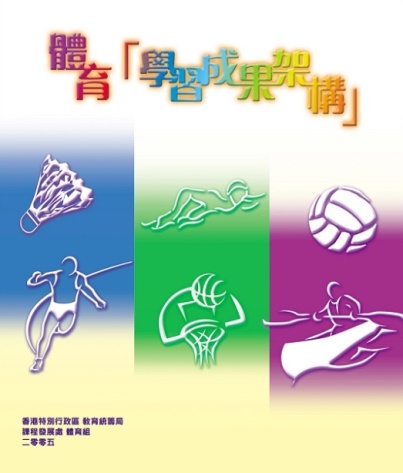 教學計畫進度設計
依據「體育學習成果架構-總學習水平」
依據「六大學習範疇課題概覽」
參考「基礎活動導引」(小一至小三)
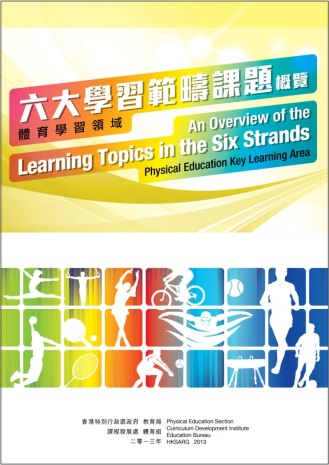 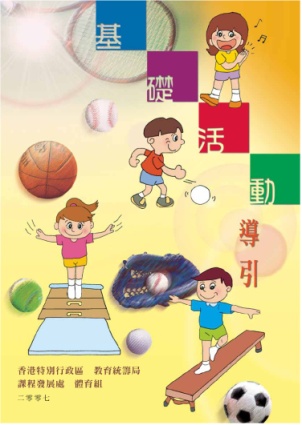 基督教宣道會宣基小學
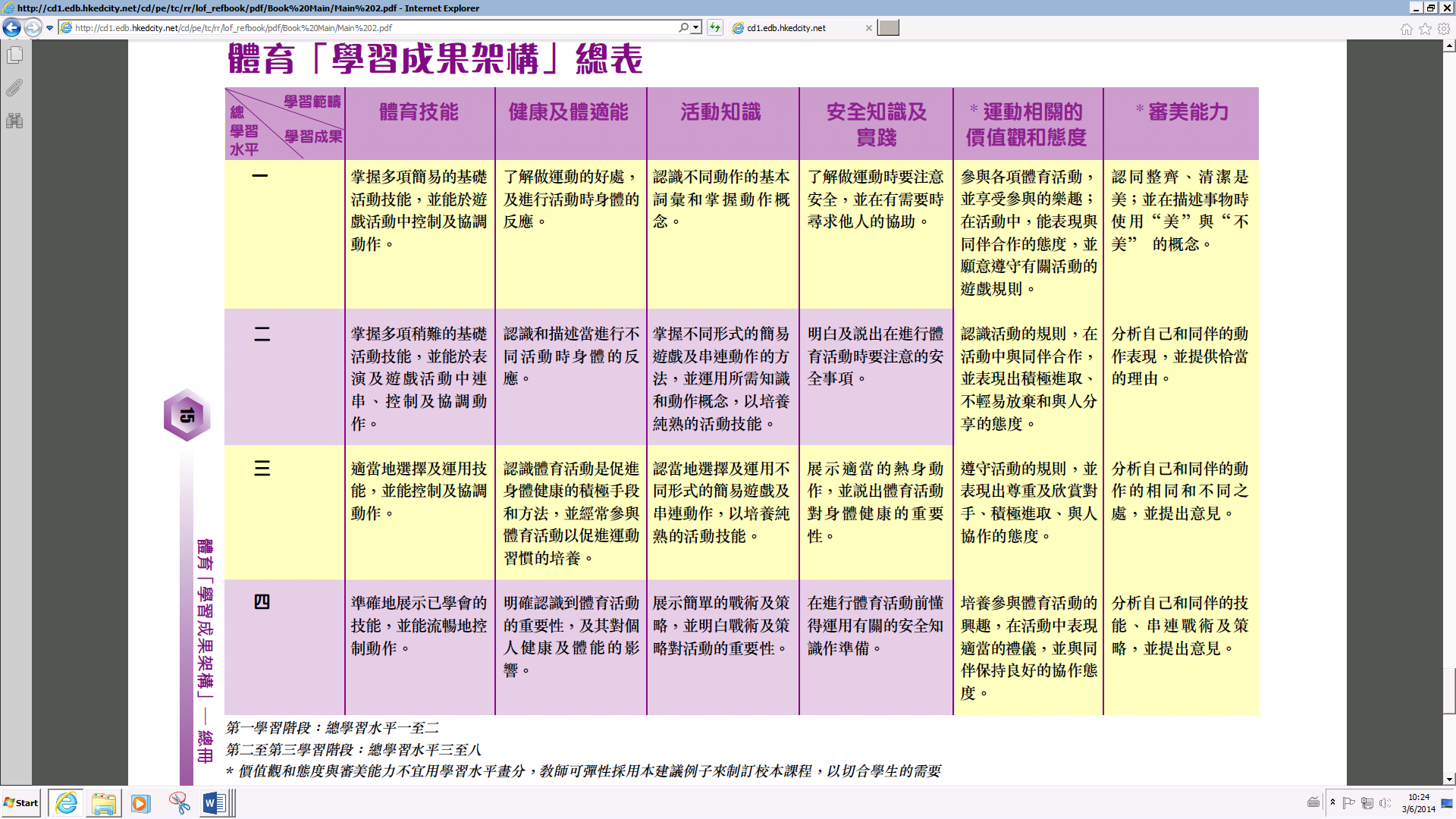 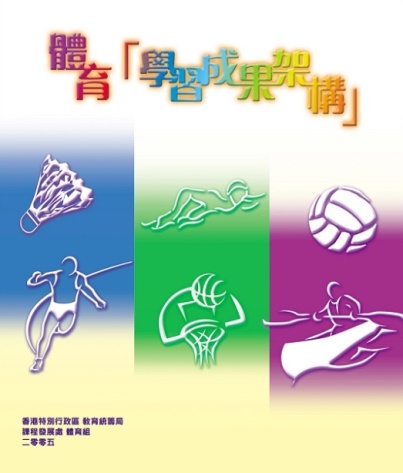 《體育「學習成果架構」》 (2005)
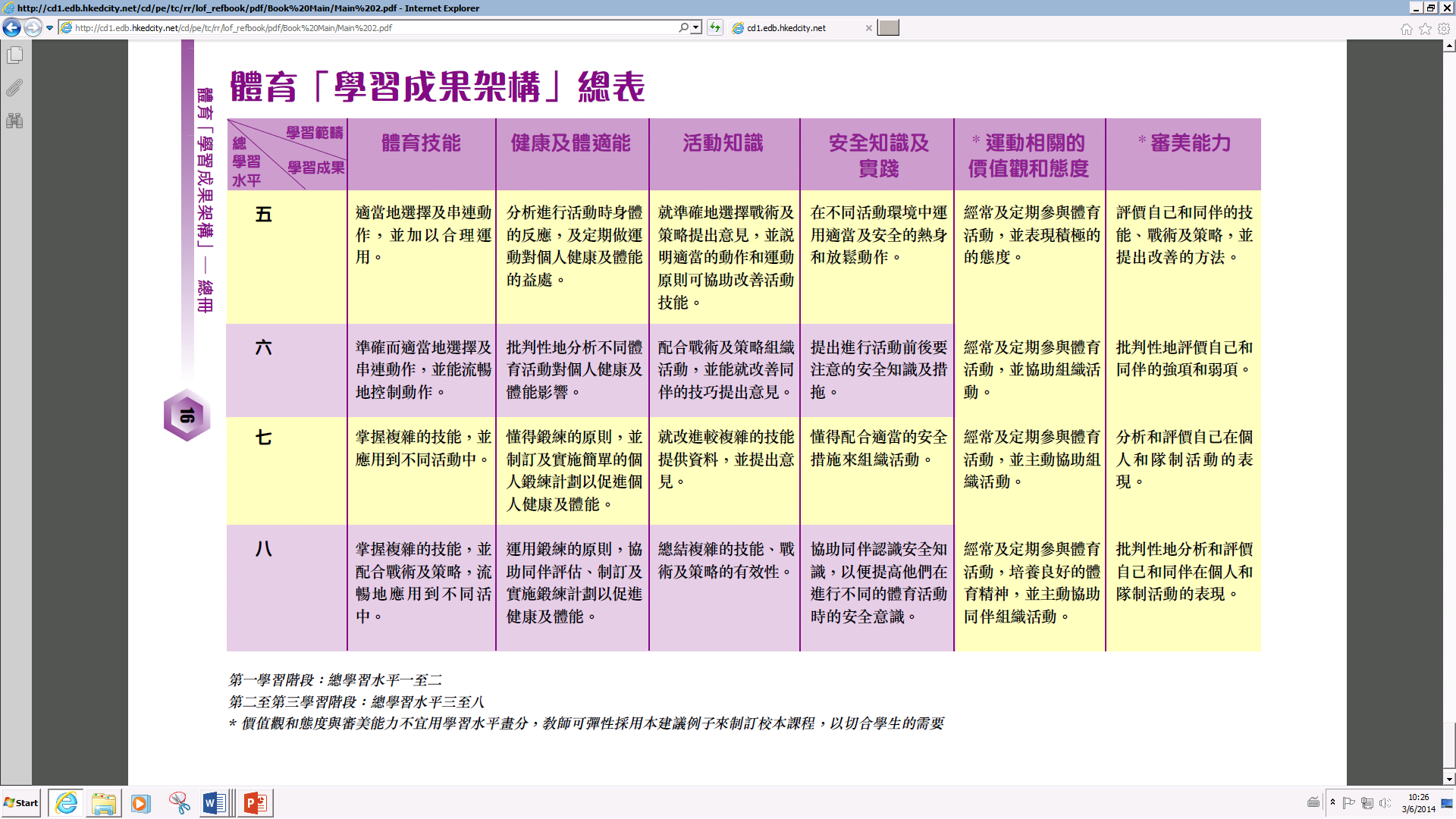 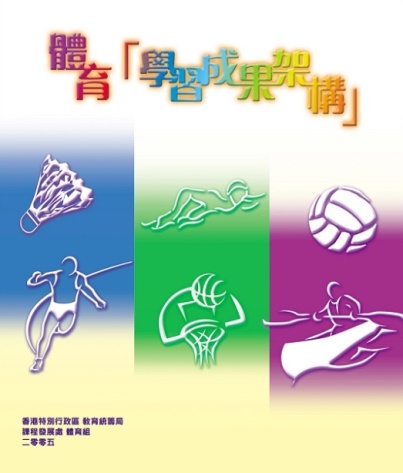 《體育「學習成果架構」》 (2005)
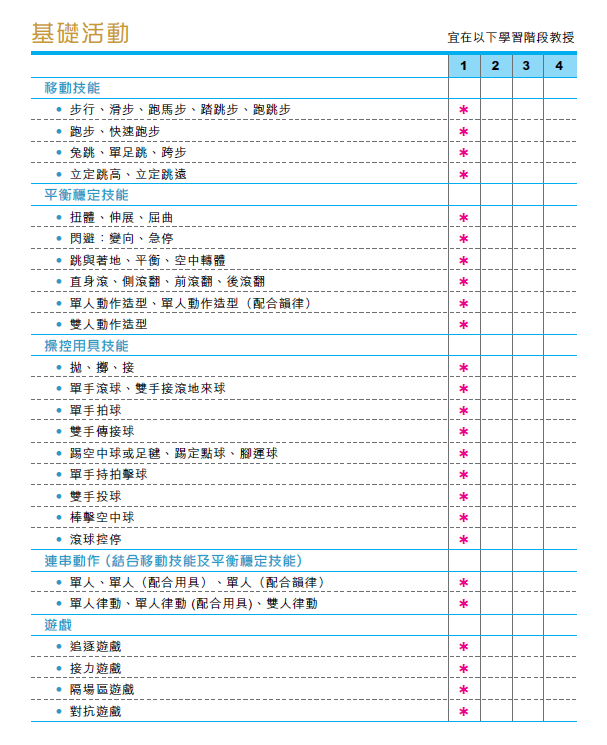 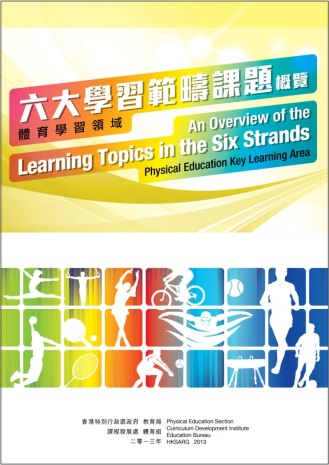 單元舉隅
單元主題
操控用具技能──棒擊空中球
年級
三年級
所需課節
6教節(每堂兩教節)
單元舉隅體育技能︰
基督教宣道會宣基小學
單元舉隅健康及體適能：
基督教宣道會宣基小學
單元舉隅運動相關的價值觀及態度：
基督教宣道會宣基小學
單元舉隅安全知識及實踐：
基督教宣道會宣基小學
單元舉隅活動知識：
基督教宣道會宣基小學
單元舉隅審美能力︰
基督教宣道會宣基小學
延伸活動
壁報板的展示
康文署的展板
圖書館的專題書藉介紹
ＭＡＰ的專題介紹
（M FOR MUSIC，A FOR ART，P FOR PHYSICAL EDUCATION）
基督教宣道會宣基小學
聯課活動
水運會
陸運會
細運會
早操活動
大息活動
四至六年級各級的循環式班際比賽
一至三年級的體育競技班際比賽
三大盃賽（乒乓球比賽、羽毛球比賽及小型網球比賽）
校隊訓練及興報班
基督教宣道會宣基小學
評估模式
單元評估（進展性／總結性的評估）
實施：各級各單元均有評估
內容：以評估體育技能為主，部分單元涉及其他元素（態度、創意）
形式：教師總評估／自評／互評
目的：
老師層面
掌握學生學習進展情況
鞏固學生對動作要點的認識
學生層面
了解自已的學習表現，以作出反思及改善
發展學生的共通能力（協作能力、溝通能力、批判性思考）及審美能力
家長層面
讓家長了解子女的學習進度及表現
基督教宣道會宣基小學
體育科考試（總結性評估）
體育科的考試內容
體育技能（P.1-6）每學期有兩項技能考試（60%）
課堂表現（P.1-6） （10%）
體適能（P.1-6） （30%）（P.1上學期不設6分鐘耐力跑）
知識（本校不設有關考核）
基督教宣道會宣基小學
課程檢討
目標：
了解教學內容是否適切校內學生之能力
因應教師的觀察優化及調節教學安排

附件:一年級進度(未落實推行六大範疇時)
附件:一年級進度(落實推行六大範疇時)
基督教宣道會宣基小學
數據分析
運用EXCEL處理體育數據
體育科成績分析
體適能成績分析
身高別體重分析
陸運會參賽人數分析
水運會參賽人數分析
SPORTACT分析
醫療室數據分析
基督教宣道會宣基小學
體適能成績分析
基督教宣道會宣基小學
身高別體重分析
基督教宣道會宣基小學
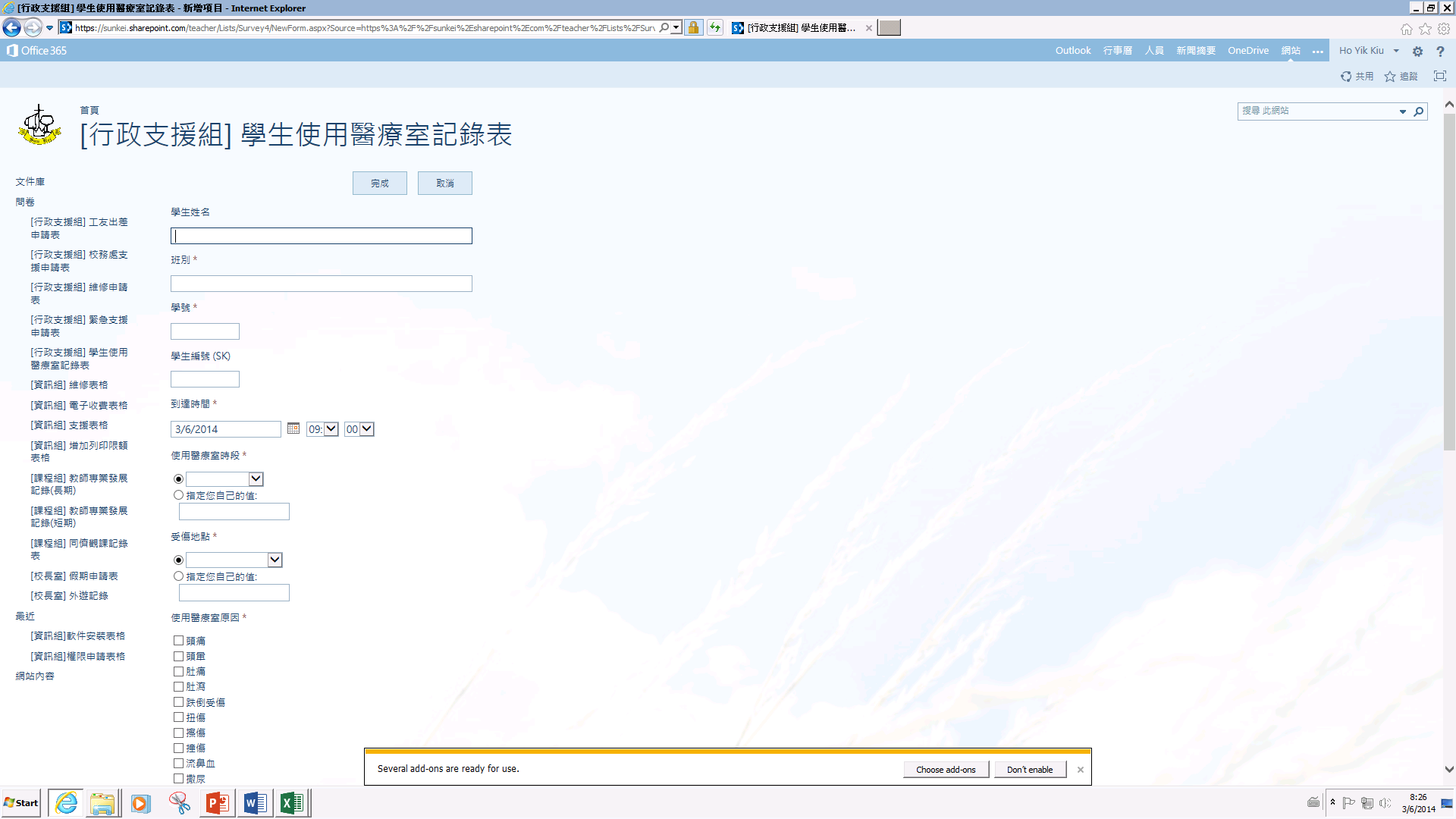 醫療室數據分析
基督教宣道會宣基小學
周年計畫及各活動檢討
體育科以不同的方式收集數據
學生問卷
教師問卷
校外比賽成績
與體育相關數據
體育科會議
基督教宣道會宣基小學